Five-minute Activities: About Me
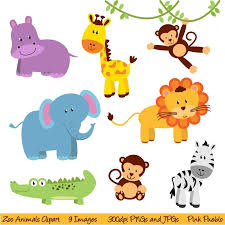 Noni Agustina
Sub-Themes
 What animals do  you know?
 Describing animals
 Singing about animal
 Animal classification
Animal habitat
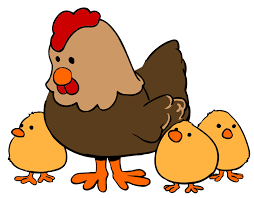 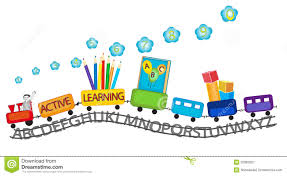 Direction
Choose some of sub-themes listed 
Show the interesting and fun activities related to those sub-themes
Provide the learning media/aids to support your activities
Manage your time in performing in front of the class
REFERENCE
Scott, Wendy A., and Lisbeth. 2010. Teaching English to children. USA: Longman